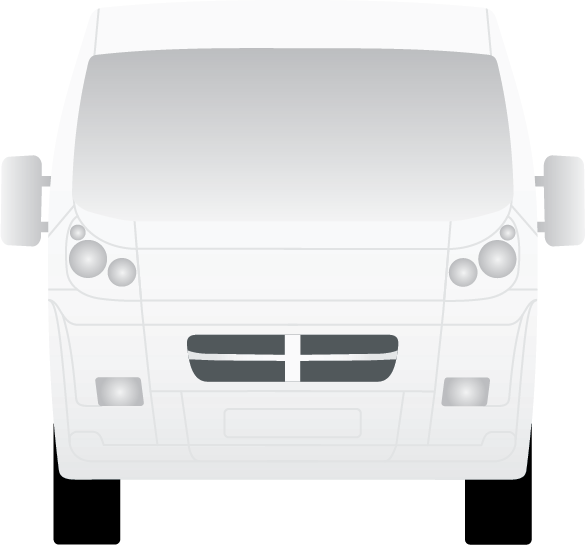 Eligibility Services  Contract Scope
Contract Overview
Contract Overview
Medical Transportation Management (MTM)
July 2017 - June 2024
Three (3) years with two (2) two (2) year renewal option years
Not to exceed seven (7) years
Contract Volume: Year 2019 Statistics
In Person evaluations  33,705
Paper evaluations  21,072
Marking and Tethering 3,176
RFP Schedule
Scope of Work
Three (3) years with two (2) two (2) year renewal option years
Initial application, functional assessment, marking and tethering, and safety orientation
Main site in Commerce with satellite sites in Santa Clarita and Antelope Valley
Assessment scheduling with transportation provider
Eligibility Survey
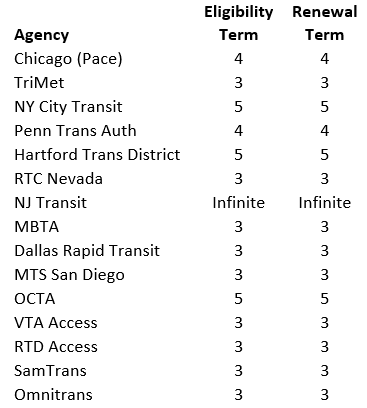 Scope of Work Change
Eligibility Term - 3 years to 5 years 
Based on feedback from Community Advisory Subcommittee
15 Paratransit agencies were surveyed 
Reduced paperwork requirement for riders
$11-13 million dollars savings over 15-year period